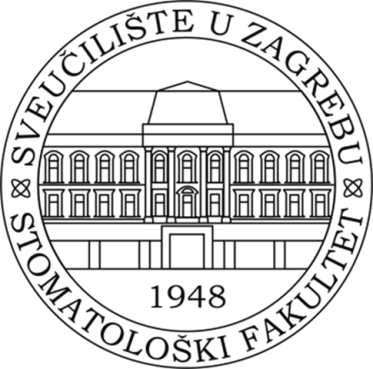 Case report- exam presentation
Course: Clinical periodontology
School year:
CONTENT
BASIC INFORMATION
HISTORY
DENTAL PHOTOGRAPHY
DIAGNOSTICS
RADIOGRAPHIC ANALYSIS
OCCLUSION ANALYSIS
PERIODONTAL RISK ASSESSMENT
DIAGNOSIS
THERAPY PLAN
SURGICAL THERAPY PLAN
PROGNOSIS
[Speaker Notes: The case report must contain all of the above components.]
STUDENT INFORMATION
Name and surname
Group
School year
GENERAL INFORMATION - PATIENT
Chart number
Initials
Gender
Year of birth
[Speaker Notes: Enter all required data.]
MEDICAL
DENTAL
HISTORY
ORAL HYGIENE
PERIODONTAL
[Speaker Notes: Enter all required history data.]
PHOTOGRAPHY
FRONTAL
DENTAL PHOTOGRAPHY
PHOTOGRAPHY
LATERAL
PHOTOGRAPHY
LATERAL
[Speaker Notes: Place the images in the intended places (Insert> Picture).]
Aproximal plaque index(+ / – ) 				API =
Papilla bleeding index (0 – 4)  				PBI =
DIAGNOSTICS
Probing depth (mm)
Gingival recession (mm)
[Speaker Notes: Enter the data (numbers) in the space provided, mark the missing tooth with the letter "x" or Insert> Shape> Oval.
Mark shallow and deep pockets (4 and 5 mm - blue, ≥6 mm - red) for clarity.]
Keratinized gingiva width (vestibular, mm)
DIAGNOSTICS
Tooth mobility (0 – 3)
[Speaker Notes: Enter the data (figures) in the space provided, mark the missing tooth with the letter "x" or leave it blank. Mark the width of the keratinized gingiva by painting one square of the table in the vertical direction for each millimeter of width (8 squares = 8mm).]
Bone resorption (1 – 3)
RADIOGRAPHIC ANALYSIS
Furcation involvement (F1 – F3)
[Speaker Notes: Add the patient's orthopantomogram and enter the data (figures) in the space provided, mark the missing tooth with the letter "x" or leave it blank.]
Premature contacts
Protrusion – contacts
OCCLUSION ANALYSIS
Right laterotrusion - contacts
Left laterotrusion - contacts
[Speaker Notes: Mark the premature contacts with an “x” in the appropriate place, and circle the teeth contacts in the protrusion and left and right laterotrusion movements (Insert> Shape> Oval or Insert> Shape> Scribble).]
PERIODONTAL RISK ASSESSMENT
[Speaker Notes: Fill out the form at https://www.perio-tools.com/pra/en/, then take a screenshot and place the photo (Insert> Picture) in the space provided. 
Crop the screenshot so that only the function diagram is visible, without further explanation below the diagram, for better image resolution.]
DIAGNOSIS
[Speaker Notes: Write a diagnosis and briefly explain in text the basis on which it was made.]
THERAPY PLAN
[Speaker Notes: Propose a therapy plan (therapy carried out at the Department and continuation of therapy if necessary) and enter it in the intended place.]
SURGICAL THERAPY PLAN
[Speaker Notes: Propose a surgical therapy plan in the corrective phase of treatment if necessary.]
Probing depth (mm)
PROGNOSIS
Furcation involvement (F1 – F3)
[Speaker Notes: Place the orthopan (Insert> Picture) in the intended place and enter the required data on the probing depths and the degree of furcation involvement in the tables.
Circle ALL teeth with a questionable prognosis (Insert> Shape> Oval).

NOTE: On a separate sheet of paper, you can write an explanation for each degree of tooth prognosis for each individual tooth and use it in the exam.]
OPTIONAL: re-evaluation – probing depths and dental photography
BASELINE, BEFORE THERAPY
AFTER THERAPY  – RE-EVALUATION
Probing depth (mm)
Probing depth (mm)
PHOTOGRAPHY
PHOTOGRAPHY
[Speaker Notes: If a patient who underwent non/surgical periodontal therapy was seen after 6-8 weeks for re-evaluation and pocket depths, degree of inflammation, presence of calculus and oral cavity were measured, enter data on newly measured probing depths in the table and add new photos . To compare pre- and post-treatment conditions, also enter the initial probing depth data and a photograph.]